Homeless Animals.Animal Shelters
Saving an animal,                                      we save a person in ourselves
REASONS why animals get to animal shelters
Rules for Customers at the Zoo ShopTo have a Pet MEANS:
Work at the Animal Shelter
Animal Shelter ‘Eastern Crimea’
Animal Shelter ‘Eastern Crimea’a veterinary
Animal Shelter ‘Eastern Crimea’an animal resuscitator
Animal Shelter ‘Eastern Crimea’
Animal Shelter ‘Eastern Crimea’
Animal Shelter ‘Eastern Crimea’
Animal Shelter ‘Eastern Crimea’
Animal Shelter ‘Eastern Crimea’
Animal Shelter ‘Eastern Crimea’
Animal Shelter ‘Eastern Crimea’alabai
Animal Shelter ‘Eastern Crimea’Rhodesian Ridgeback  or  African Lion Hound
Animal Shelter ‘Eastern Crimea’Rhodesian Ridgeback  or  African Lion Hound
Animal Shelter ‘Eastern Crimea’cats
Animal Shelter ‘Eastern Crimea’cats
Animal Shelter ‘Eastern Crimea’
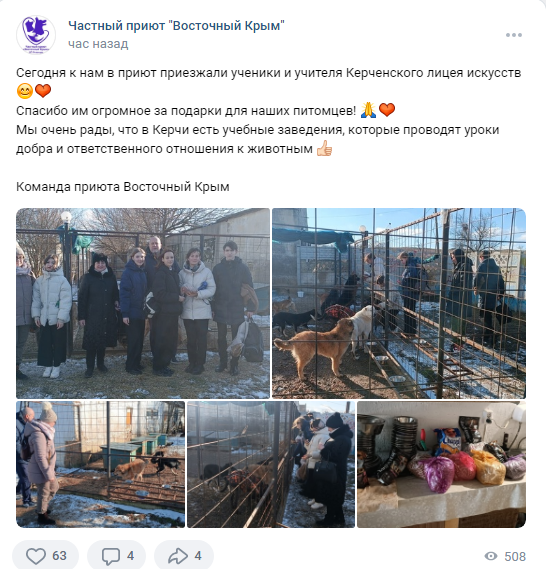 The Passive Voice  (to be +V3)transform from Active into Passive
Sergey founded this animal shelter.
The vet operates injured animals.
The vet  sterilizes stray and homeless animals.
The vet chips stray animals.
Staff members treat sick animals.
Staff members and volunteers remove neglected  animals from bad owners.
The vet inoculates animals.
Cynologists train animals.
The Passive Voice  (to be +V3)transform from Active into Passive
Staff members clean animals’ cages.
 Volunteers explain people how to look after their pets properly.
 Volunteers help people to choose a pet.
 Volunteers raise money for charity.
 Volunteers encourage people to donate money for charity.
 Volunteers answer phone calls.
 An administrator  answers  phone calls.
 Volunteers assist vets in operations.
The Passive Voice  (to be +V3)transform from Active into Pass
Many people visit animal shelters.
Bad owners neglect sick animals.
Bad owners abandon animals when they are tired of them.
All people should take care of their pets properly.
All pet-owners must take their pets to the vet on time.
Local authorities must fine owners for keeping their pets badly.
Dog handlers re-educate aggressive dogs.
Stray animal aggression
Conclusion
Conclusion
People make animals stray and homeless, therefore it is up to people to solve this problem.
There are no bad animals, there are bad masters.
We are responsible for those  who we tamed.
Saving an animal, we save a person in ourselves.